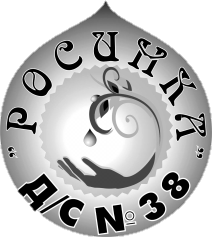 Психологическая готовность к обучению в школе
Подготовила : педагог-психолог
             Николенко Н.В.


Методический кабинет 
МКДОУ «Детский сад №38»
2013 г
Психологическая готовность к обучению в школе
Психологическая готовность или школьная зрелость. Ребенок должен «созреть», чтобы выдержать нагрузки школы, ее мир правил и инструкций, мир требований, постулатов, ее учебные программы, межличностные отношения между ребенком и детьми, учителями и ребенком, и даже между ним и Вами. 
    Для этого ребенок должен созреть функционально, чтобы осилить новый способ, вернее, новый стиль своей жизни. 
    Предпосылки готовности к обучению в школе:

- интеллектуальная готовность;
- мотивационная готовность;
- социальная готовность;
- личностная готовность;
- физическая готовность.
Интеллектуальная готовность
- определенный уровень развития различных умственных способностей ребенка, его возможности для обучения и приобретения необходимых навыков и знаний;
- элементарные познания об окружающей его действительности, живой и неживой природе, пространстве, времени, Вселенной. 
- умения обобщать, классифицировать предметы и явления, выделять в них главное, второстепенное, существенное, улавливая многие закономерности и связи;
- образное мышление, развитая речь с большим запасом слов;
- способность к произвольному запоминанию, хорошая зрительная и слуховая память;
- способность выражать свои мысли ясно, четко; способность передать связно то, что слышал, видел;  умение выделить в рассказе  главное; умение передать рассказ по определенному плану.
Мотивационная готовность
Желание все познать. Эта жажда знаний обычно затмевает собой прежнюю потребность в новых впечатлениях, которая не столь уже важна. Он хочет научиться познавать. У ребенка должна быть любознательность - выраженное желание учиться, узнавать новое (Ваш ребенок активно интересуется окружающим, задает вопросы, увлеченно ищет ответы сам или ждет пояснений от взрослых).
Другими словами, такое стремление к познанию и  называется учебной мотивацией.
Социально-личностная готовность
Очень важно, чтобы у будущего первоклассника была сформирована социальная позиция школьника. У Вашего ребенка будет больше возможностей для успешного обучения, если он:
умеет общаться со сверстниками, может наладить контакты с другими детьми;
способен выполнять требования взрослого (в том числе и учителя), т.е. не только слушает, но и слышит просьбу, указание, совет;
может контролировать свое поведение,  старается предвидеть различные последствия своих поступков, и объяснить их причины;
эмоциональная свобода, независимость ребенка.
умеет планировать собственные действия;
способен напряженно трудиться;
умеет управлять своим поведением, умственной деятельностью. 
   Что делать взрослому, чтобы сформировать у ребенка волевую готовность к школе?
ставить перед ребенком такую цель, которую он не только понял бы, но и принял, сделав ее своей (тогда появится и желание выполнить задание, достичь цели);
 направлять, помогать в достижении цели; оказывать помощь только тогда, когда ребенок после серьезных усилий не может справиться сам и просит о помощи взрослых;
приучать ребенка не пасовать перед трудностями, верить в свои силы, возможности;
воспитывать стремление к достижению результата своей деятельности в рисовании, играх и т.д.
Физическая готовность
Безусловно, большую роль играет здоровье сына или дочери. Ведь чтобы выдержать нагрузку в течение урока и, тем более, всего учебного дня, необходимы выносливость, достаточная физическая подготовка.
   Когда ребенок нездоров и у него какое-то заболевание, причем хроническое, постоянно ослабляющее организм, то это может отразиться на его развитии и он не сможет адаптироваться к условиям традиционной школы.
Общая готовность к школе
Под нею также подразумевают, что Ваш ребенок уже владеет  всеми возрастными навыками поведения, как социальными, гигиеническими, так и культурно-эстетическими. Малыш умеет петь и танцевать, загадывать, разгадывать загадки, он знает много сказок и стихов. Пытается их сочинять сам. Рисует, лепит, конструирует и даже моделирует. У него развита мелкая моторика и координация движений всего тела и особенно рук, сформирован графо-моторный навык.  Участвует в соревнованиях и любит физкультуру.
Как надо готовить родителям  ребенка к поступлению в школу
Знать возрастные нормы и особенности вашего ребенка и, предъявляя ему требования, исходить лишь из них;
Ни в коем случае не отвергать ребенка, не занижать его самооценку;
Создать благоприятный климат для него в семье;
Любить как прежде, может быть, немного больше и дать ему об этом знать;
Заранее поинтересоваться о компонентах школьной зрелости ребенка и своевременно их развивать;
Следить за умственным развитием ребенка;
Создать условия, чтобы развивался интеллект;
Читать ребенку сказки и стихи;
Учить с ним песни, вместе слушать музыку, смотреть мультфильмы, детское кино;
Водить в музеи, театры, цирк и зоопарк;
Приветствовать сюжетно-ролевые игры и режиссерскую игру;
Любыми способами поощрять общение со сверстниками;
Воспитывать мир чувств;
Следить за состоянием здоровья и заниматься реабилитацией всех выявленных отклонений.